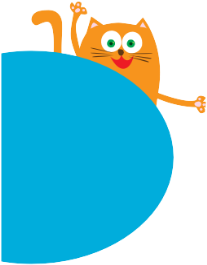 11
Trees
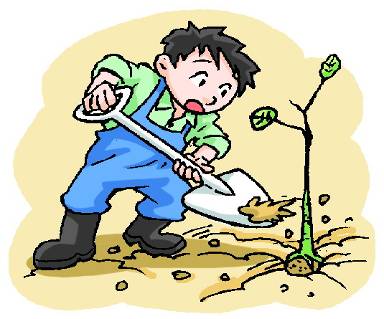 WWW.PPT818.COM
What can trees do?
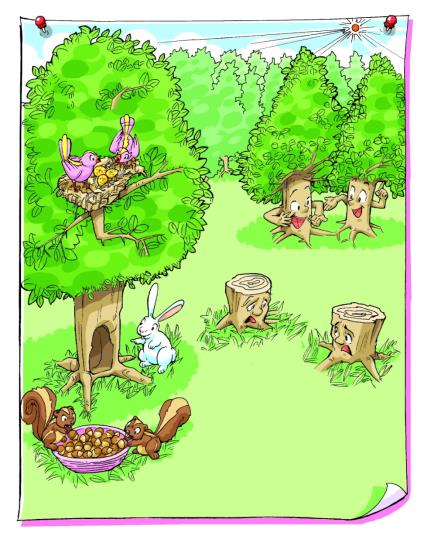 Trees make our city beautiful.
We get a lot of things from trees.
Trees can keep the air clean.
Discuss
How can we protect trees in danger?
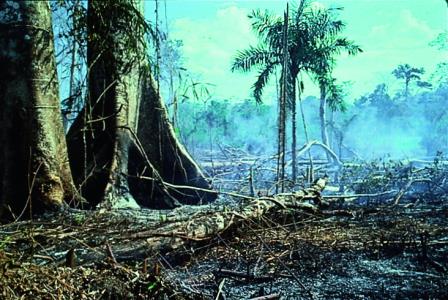 We should …
We shouldn’t …
The bird and the tree
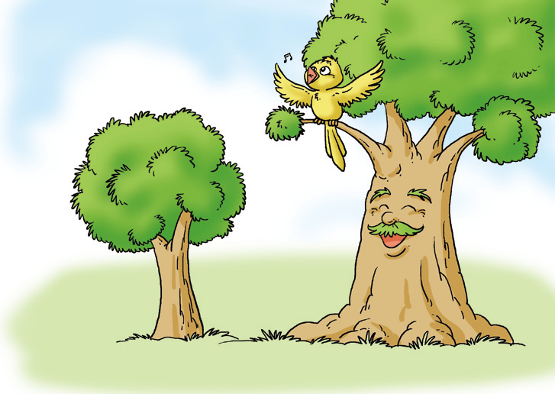 The bird and the tree are friends. 
The bird often sings songs in the tree.
The bird and the tree
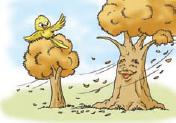 Autumn comes. 
The bird has to fly to the south.
Bird: See you next spring, Mr Tree.
Tree: See you, Miss Bird. I’ll miss you.
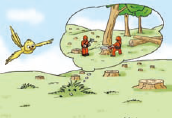 Spring comes. The bird comes back, but she cannot see the tree.
Bird: Where’s Mr Tree?
Grass: Some workers cut him down and 
            took him to a factory.
The bird and the tree
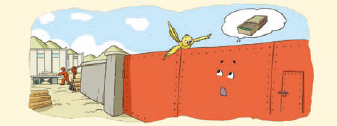 The bird flies to the factory.
Bird: I’m looking for my friend Mr Tree.   
          Where is he? 
Gate: The workers cut him into wood. They 
          used the wood to make matches. Then           they took the matches to a village.
The bird and the tree
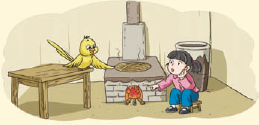 The bird flies to the village and sees a girl beside a fire.
Bird: Hello! Are there any matches in your home?
Girl:  There were many matches, but now there aren’t any. I used the last one to make the fire.
The bird and the tree
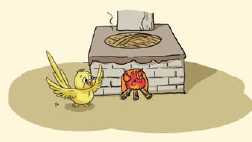 The bird sings a sad song to the fire and then flies away.
The bird and the tree
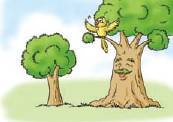 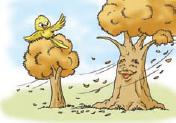 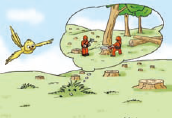 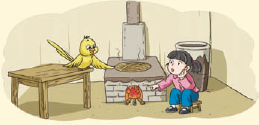 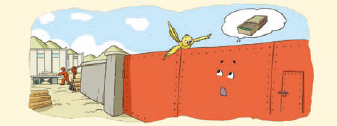 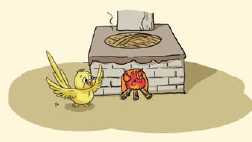 Review the words
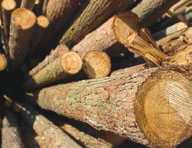 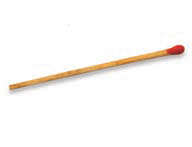 wood
match
Think and say
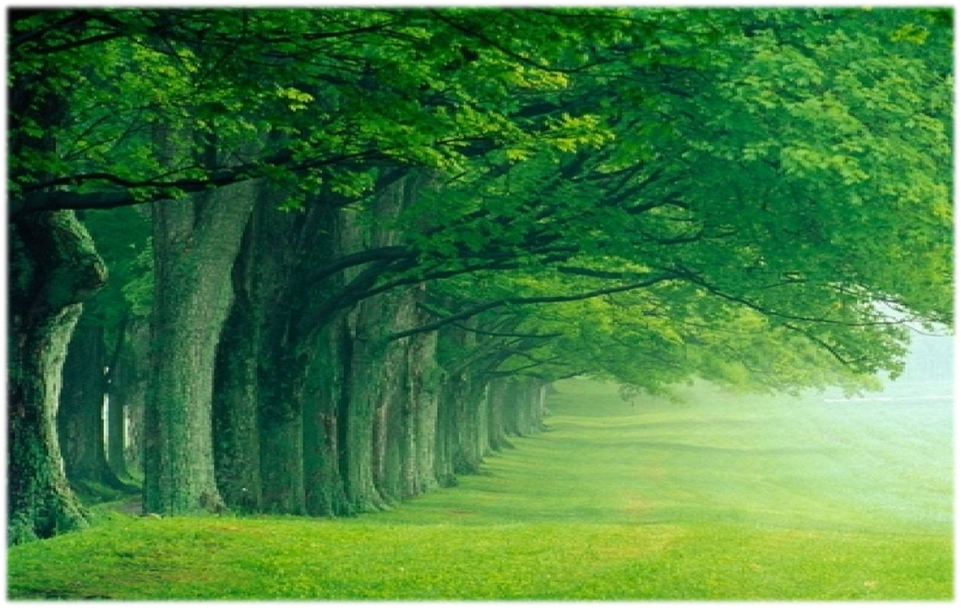 Why are trees important?
Brainstorm
keep the air clean
make our city beautiful
keep out wind and dust
?
important
trees
give us wood
cool the air
give us fruit
Think and say
Do we need trees or not? Talk in groups and tell your classmates why.
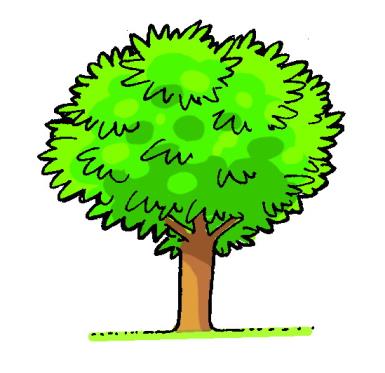 Yes.
No.
Reasons to plant trees:

Trees make streets more _________.
Trees make streets less __________.
Trees make our air _________.
 Trees make our air _________.
5.    Trees give us a lot of ________ things.
beautiful
noisy
clean
cool
useful
Think and say
What can we get from trees?
What can we usually make from trees?
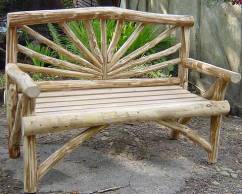 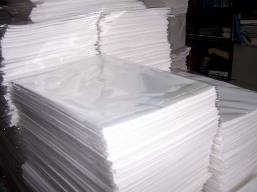 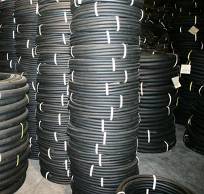 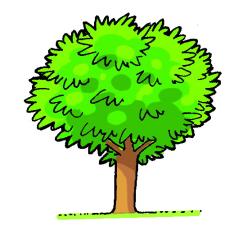 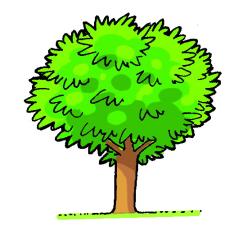 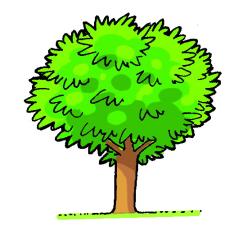 We get wood from trees. What do we use wood for? Give a report.
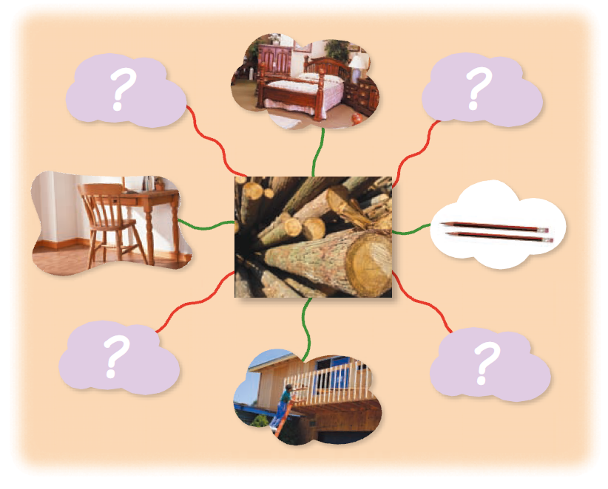 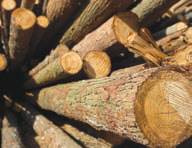 Give a report.
We get wood from trees.
We use wood to make a lot of things.
We use wood to make …
We also use wood to make …
Do a survey. What can these trees give us? Complete the form.
Check the answers.
use
eat
things we get from trees
drink
wear
Think and say
What can we get from the trees? Complete the spidergram below.
use
eat
things we get from trees
drink
wear
Give a report
We get … from trees.
We ...
We …
We …
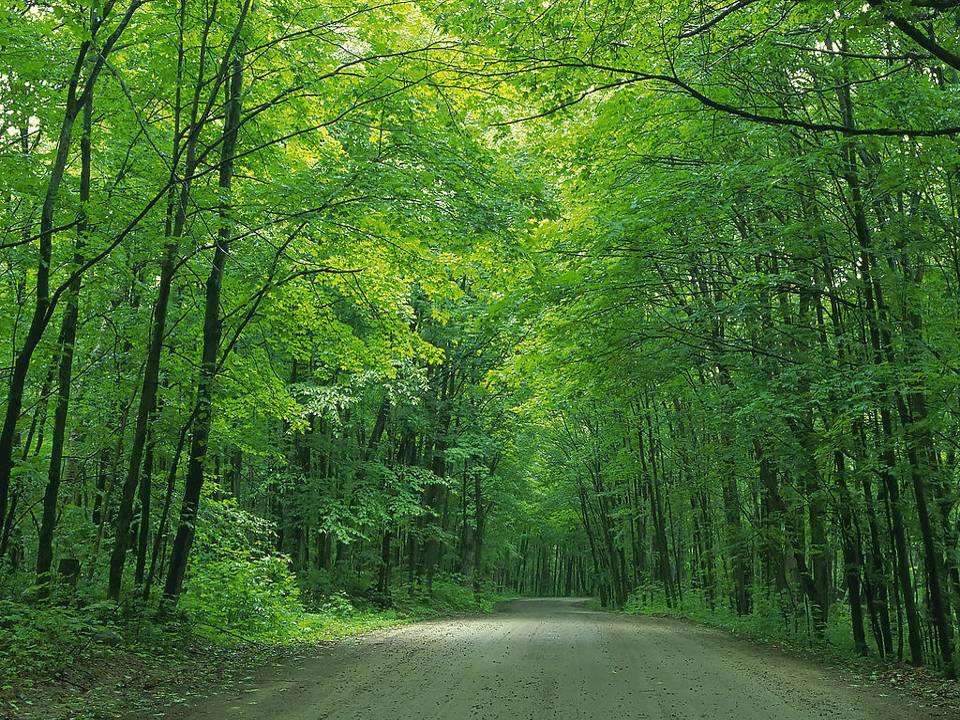 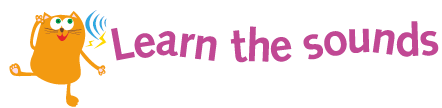 tree
try
tr
trousers
train
traffic
triangle
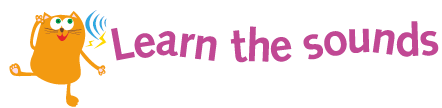 dress
drop
dr
dry
drive
drink
draw
Think and say
Trees are in danger. Why?
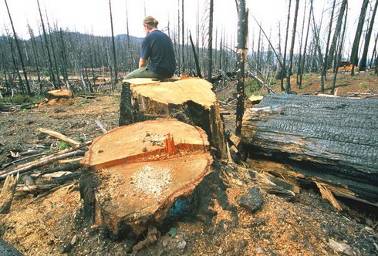 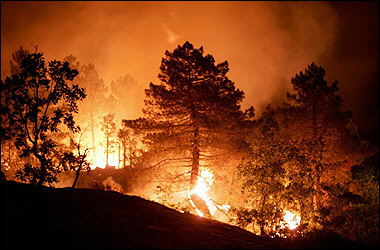 Think and say
What will our Earth be like if there are no trees?
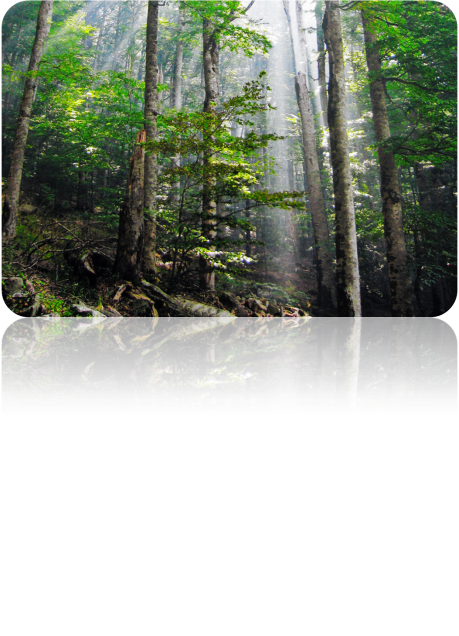 What should we do to protect our Earth?
Think and write
We can …
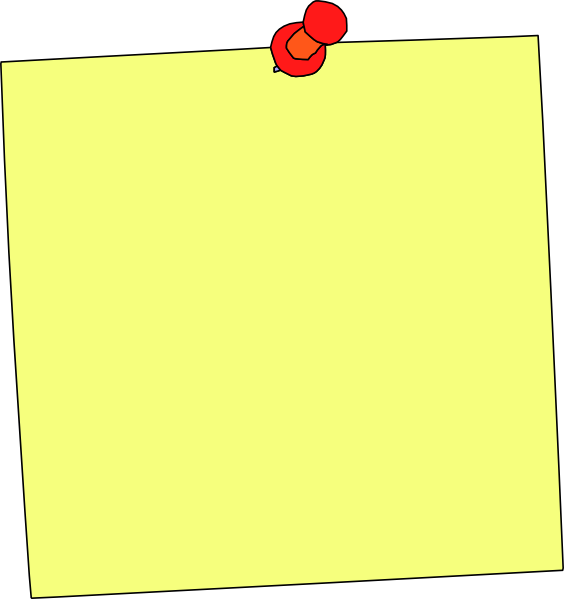 Things we can do
Think and discuss
In groups, talk about what you can do to save trees.
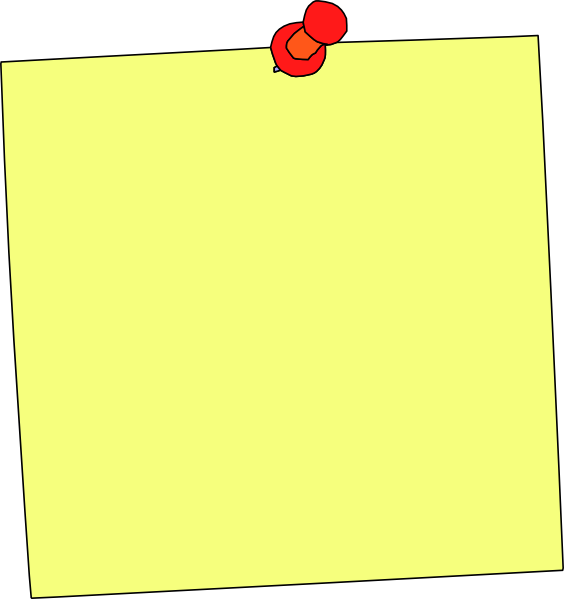 Things we can do
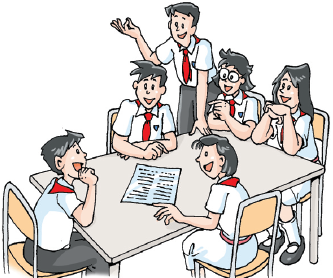 Our promises
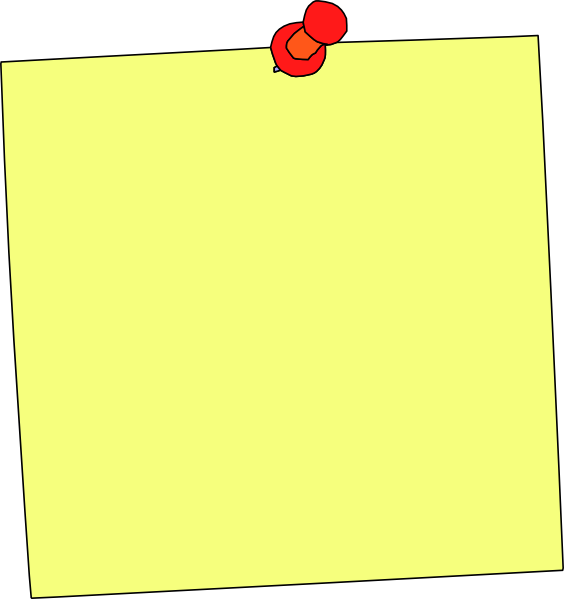 Things we can do
write on both sides of the paper
do not cut down trees
plant more trees
do not use throwaway chopsticks
 …
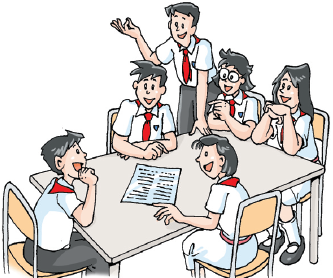 Look and read
Proverbs
One tree does not make a forest.
As the tree, so the fruit.
Like tree, like fruit.
A tree is known by its fruit.
A tall tree catches the wind.
Do not cut down the tree that gives you shade.
A tree falls the way it leans.
Homework
1. Read Student’s Book pages 78 and 79.
2. Talk about things we get from trees.
3. Finish Workbook pages 66 and 67.
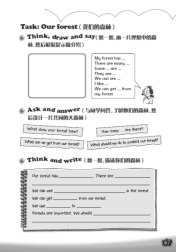 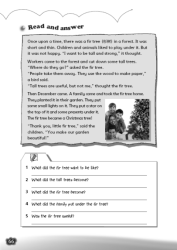 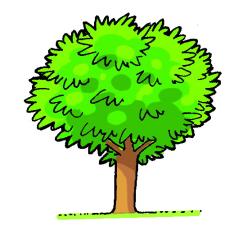